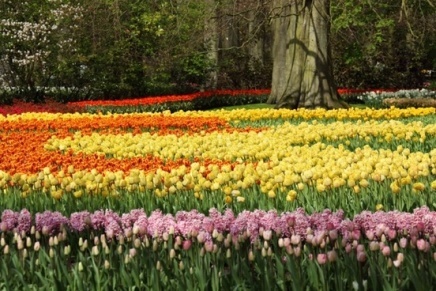 স্বা
গ
ত
ম
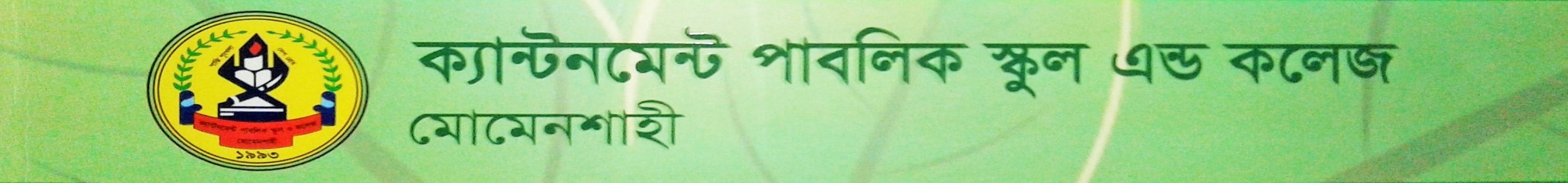 AvR‡Ki cvV

YZ¡Ñ weavb

c~e©cvV hvPvB: evsjv GKv‡Wwgi cÖwgZ evsjv evbv‡bi 
(Zrmg I A-Zrmg) wbqg|
পাঠ-১/১
wkLbdj
এই পাঠ শেষে শিক্ষা_©xiv: YZ¡-weav‡bi wbqg¸‡jv
১। বলতে পারবে |
২। লিখতে পারবে।
৩। শব্দশুদ্ধিতে প্রয়োগ করতে পারবে।
msÁv: Zrmg ev ms¯‹…Z k‡ã g~a©b¨-Y Gi mwVK e¨env‡ii wbqg‡K YZ¡¡¡ - weavb e‡j|
YZ ¡Ñ weav†bi wbqgmg~n 
1.mvaviYfv‡e  Zrmg k‡ã  F,i,l Ñ Gi c‡i me©`v g~a©b¨ÑY  nq| (Zrmg k‡ã F-Kvi, i-djv ,‡id,Ges ÿ-Gi ci g~a©b¨-Y e¨eüZ nq) †hgb: FY, Z…Y, iY, niY, cÖYvg, fxlY, ÿY, Dò BZ¨vw`| 
2.UÑeMx©q aŸwb c~‡e© hy³e‡Y© me©`v g~a©b¨-Y nq| †hgb: jyÉb, KvÐ, eÈb, NÈv BZ¨vw`|
3. F,i,l-Gi c‡i ¯^ieY© A_ev K -e‡M©i,c-e‡M©i †Kvb eY© _v‡K A_ev h,q,n,s _vK‡j Zvi cieZx© `šÍ¨ b - g~a©b¨- Y nq| ‡hgb: MÖnY, kÖveY, K…cY ,kÖeY, Awbe©vY, Ac©Y, c~e©vnè, eªvþY, ivgvqY  BZ¨vw`|
4.cwi, cÖ, wbi  -G wZbwU Dcm©‡Mi ci YZ¡ wewa Abymv‡i b-aŸwb g~a©b¨-Y  nq| †hgb: cwiYvg, cÖYvg, wbY©q |
5.wµqvc‡` me©`vB ÔbÕ nq| †hgb: K‡ib, Kiæb, a‡ib, gv‡ib BZ¨vw`|
6.gqU& (gq) cÖZ¨‡qi g& †hv‡M Z& ¯’v‡b †h Ôb&Õ nq Zv g~a©b¨ Y n‡e bv | g„b¥q (g„r&+gq)|
7.YZ ¡wewa †Kej Zrmg k‡ãB cÖ‡hvR¨, Zrmg k‡ã cÖ‡hvR¨ bq|
AYyÑÿz`ªZg Ask   AvcYÑ‡`vKvb	¸YÑ‰ewkó¨		evYÑZxi,ki
AbyÑwcQb           AvcbÑwbR	¸bÑ‡bŠKv Uvbvi `wo	evbÑeb¨v
5.DËi, ci, Pv›`ª, bvi, ivg, BZ¨vw` k‡ãi c‡i ÔAqbÕ kã n‡j `šÍ¨- b Gi cwie‡Z© g~a©b¨ -Y nq | ‡hgb: DËi +Aqb =DËivqY, ivg+Aqb =ivgvqY| Giƒ‡c AMÖnvqY, bvivqY, DËivqY, civqY BZ¨vw`| 
6.cÖ,civ,c~e©,Aci  GB KwU c~e©c‡`i ci ÔAý Õ kã em‡j YZ¡- wewa Abymv‡i `šÍ¨ -b Gi RvqMvq g~a©b¨-Y nq| ‡hgb: cÖ+Aý=cÖvnè, ci+Aý=civnè, Aci+Aý=Acivnè, c~e©+Aý= c~ev©nè BZ¨vw`|
7.GQvov KZ¸‡jv k‡ã ¯^fveZB g~a©b¨-Y nq| †hgb: PvYK¨, gvwYK¨, MY, evwYR¨, jeY, gY, ‡eYy, exYv, Kj¨vY BZ¨vw`|

8.ms¯‹…Z e¨vKi‡Yi wbq‡g wKQz mvwaZ k‡ã  g~a©b¨ n‡e bv| †hgb: nwibvg, me©bvg, wÎbqb, `yb©vg, wkÿv½b, wPÎv¼b, kÖxgvb, iƒcevb, Avqy®§vb, wb®úbœ BZ¨vw`|
cybiv‡jvPbv:
YZ¡-weav‡bi AvUwU wbqg D`vniYmn Av‡jvPbv|
 
 g~j¨vqb:
wb‡¤œv³ kã¸‡jv wbqgmn we‡kølY Ki|
cÖvYcY, ÿY, me©bvg, K‡b©j, Bivb, evwYR¨, c~e©vnè, ga¨vý, µ›`b, ANªvb, wÎbqb|
?
evwoi KvR: YZ¡ - weav‡bi cuvPwU wbqg wj‡L Avb‡e|
a
b¨
ev
`